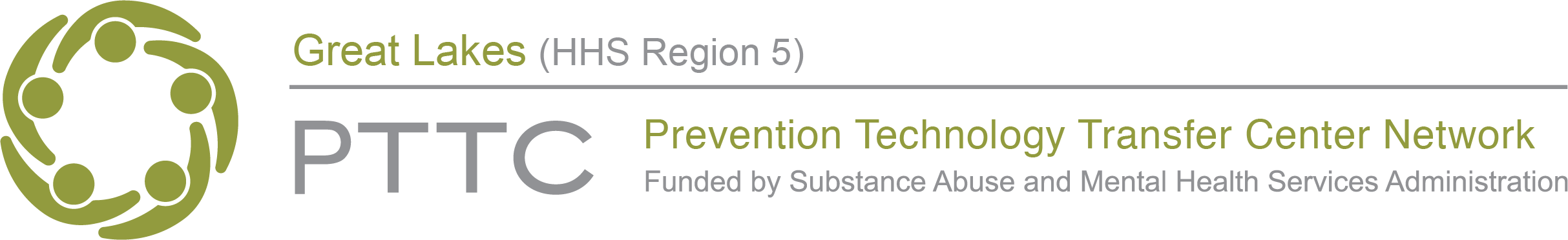 Preventing and Reducing Stigma:                Evidence-based Practices Across                 Community Sectors Series
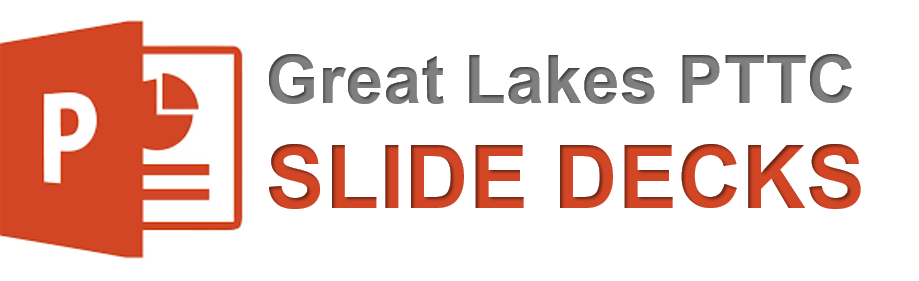 Presenter
Organization
Date
1
[Speaker Notes: This slide serves as a placeholder for you to insert basic information on stigma from the “Stigma basics slide deck”]
Preventing and Reducing Stigma Cross Sector Slide Deck
Criminal Justice
Impact and Evidence-based Strategies for Preventing and Reducing Stigma
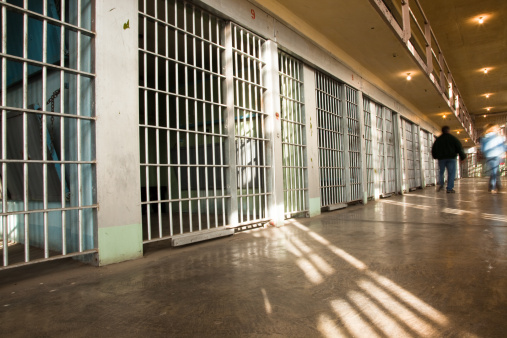 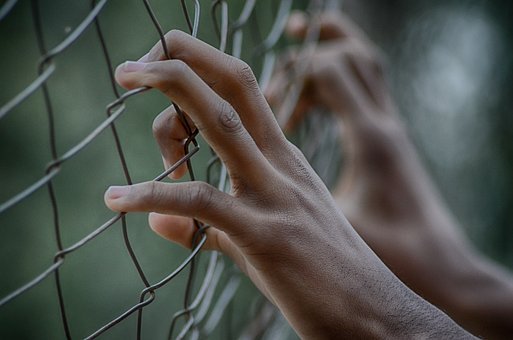 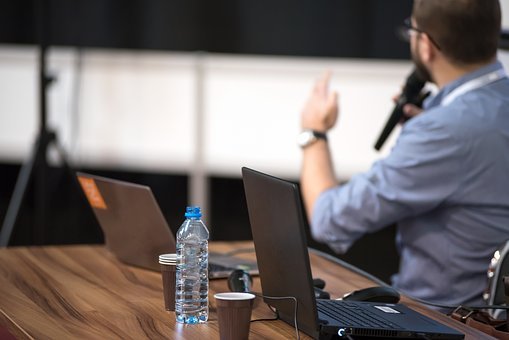 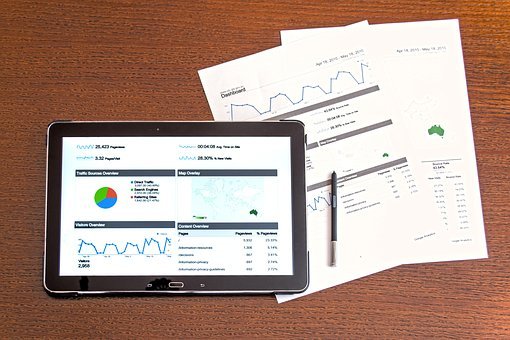 [Speaker Notes: Introduce Yourself

Welcome participants to the Webinar, Training, Learning Opportunity

Say something about what addressing stigma means to you or Why you believe its important to have this dialogue]
Learning ObjectivesParticipants will be able to:
Describe why addressing stigma within criminal justice systems is important 
List the potential impact of stigma and the role that criminal justice can play
List strategies for engaging criminal justice leaders in the prevention and reduction of stigma
3
[Speaker Notes: Quickly Review the Objectives for Today

Describe why addressing stigma within criminal justice systems is important 
List the potential impact of stigma and the role that criminal justice can play
List strategies for engaging criminal justice leaders in the prevention and reduction of stigma]
A Role for Every Sector
Law Enforcement
Police and other professionals engaged in enforcement
Criminal Justice
Judges, Courts, Probation and Jails
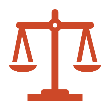 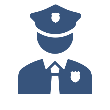 Prevention
Community level prevention practitioners
Education
Professionals in school and higher education settings.
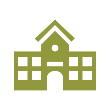 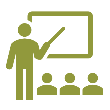 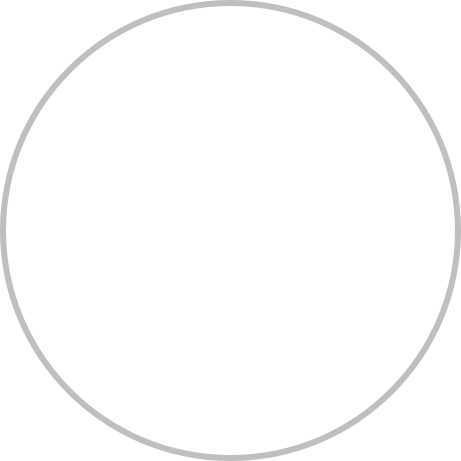 Preventing  
& Reducing Stigma
Policy Makers
State and Local Government Officials
First Responders
Professionals such as EMT’s who are among those first to provide assistance
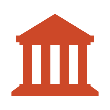 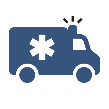 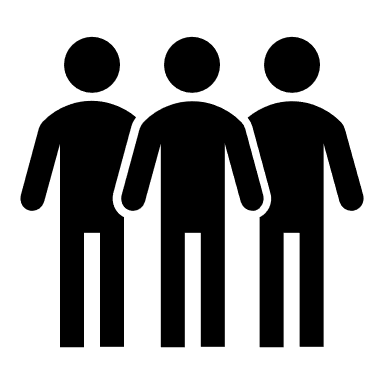 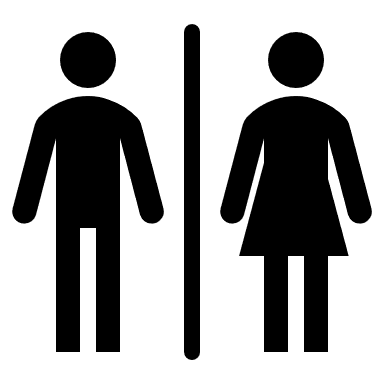 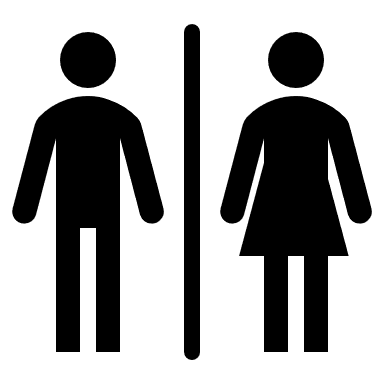 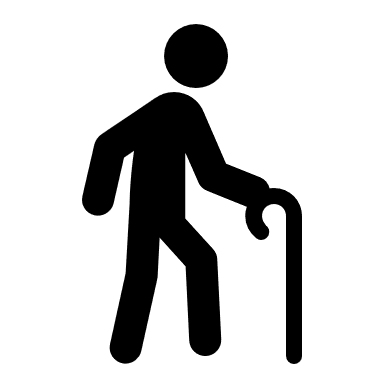 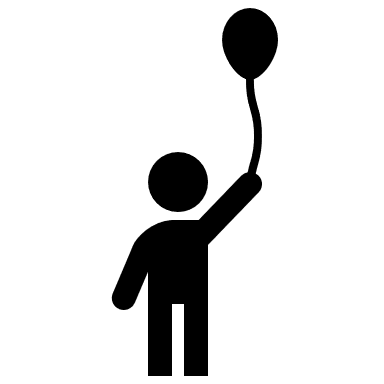 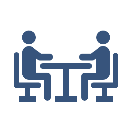 Behavioral Health
Clinicians working in treatment and mental health Settings
Faith Leaders
People within faith institutions guiding or leading others.
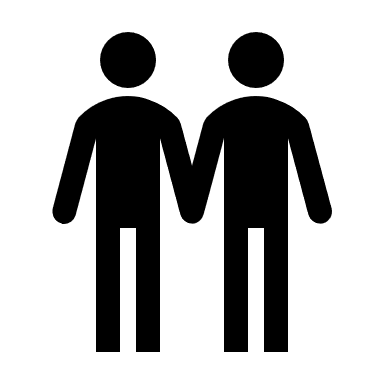 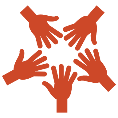 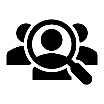 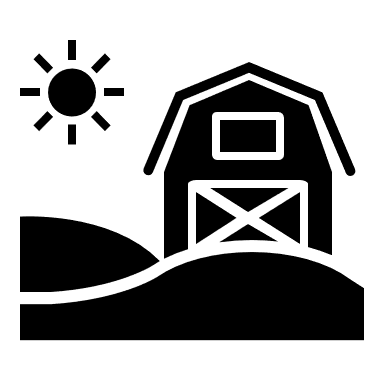 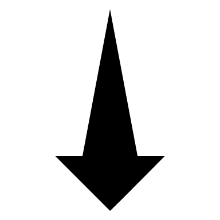 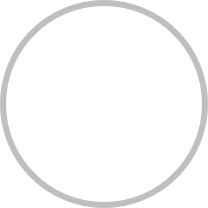 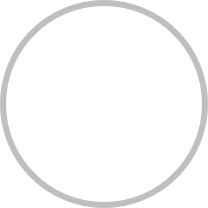 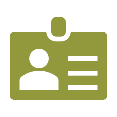 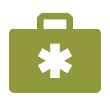 Healthcare
Professionals working in healthcare or community health centers
Business
Workplace Settings
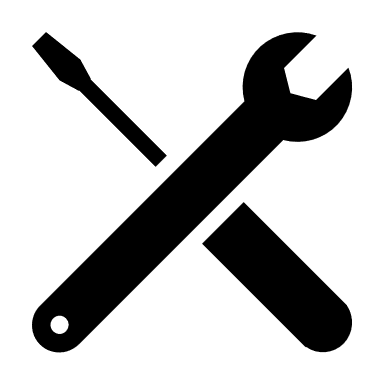 EMPOWERMENT and RESILIENCE
[Speaker Notes: Make the Point that Behavioral Health workers have not been singled out as the cause or the only solution to addressing stigma.
The purpose of todays discussion is to identify opportunities rather than blame.

Encourage the leaders or faith partners to listen and share what they are thinking, learning and doing including
Invite them to share what segments that have seen addressing stigma in a positive way]
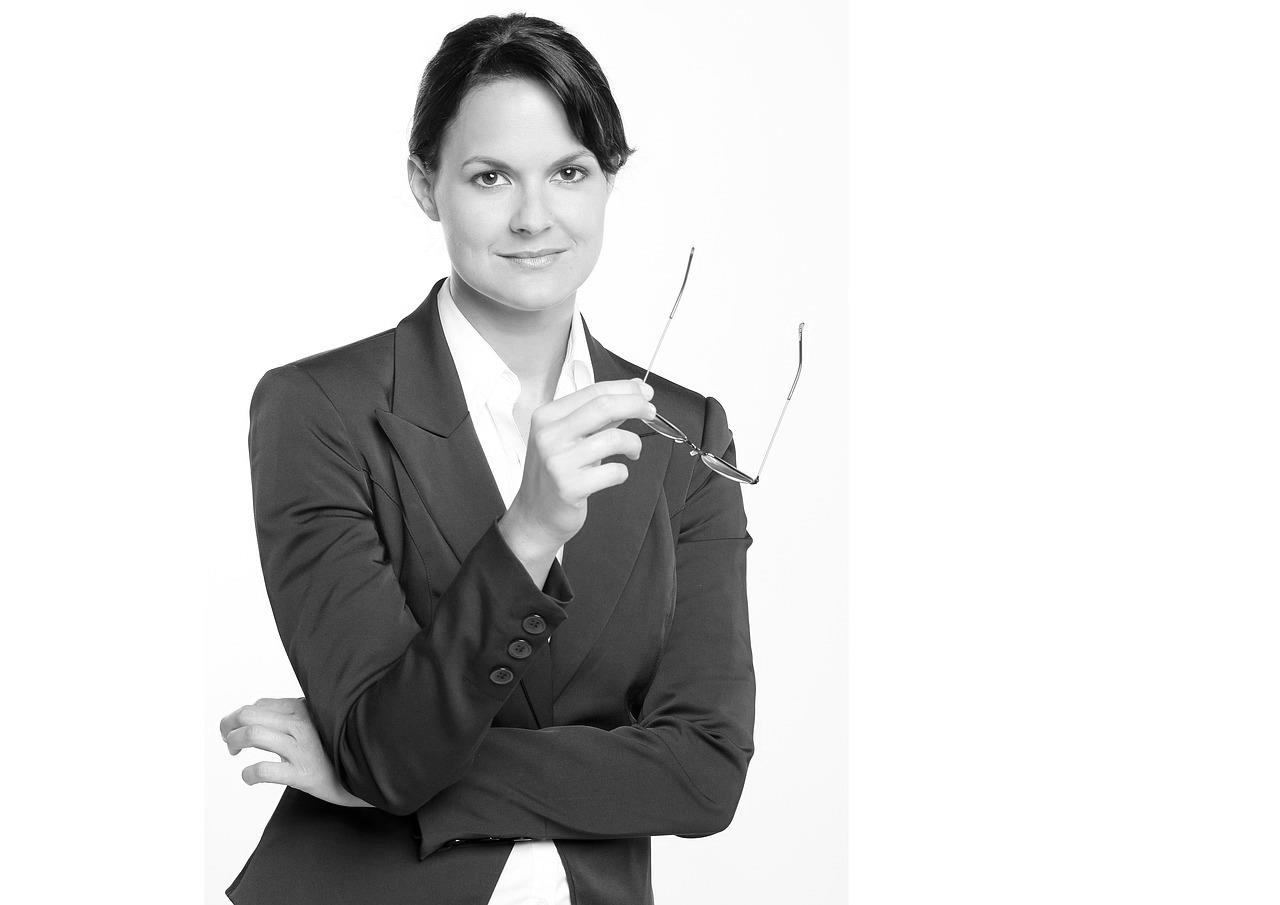 A Role for Everyone
Stigma disproportionately influences health outcomes and mental well-being for individuals with mental health or substance use disorder. 
Stigma is not limited to one setting or condition; it is cross-cutting in all communities and populations.
[Speaker Notes: Present the importance of cross cutting principles as we approach this work and the potential specifically for the criminal justice system
Stigma disproportionately influences health outcomes and mental well-being for individuals with mental health or substance use disorder (SUD).  Fear of being judged and/or discriminated against can prevent people from getting the help they need. Stigma is complex due to various societal and research definitions, including it comes in many different forms. 

2. Stigma is not limited to one setting or condition, rather it is cross-cutting in all communities and populations.

3. The best approach to stop or prevent stigma is through cross-cutting practices such as: 

Increase awareness and knowledge about SUD and mental health 
Educate about stigmatizing language and its impact on population health 
Enhance support and resources to entities who are working with SUD and mental health populations 
Engage various community partners and stakeholders in conversations about SUD and mental health 
Provide opportunities to interact with people with substance use or mental health disorders (contact-based education programs)
Promote peer programs in which people who have disclosed their conditions offer their experience and expertise to individuals and families, programs that range from informal peer-led programs to peer specialized services in health services systems." (National Academies Press, 2016)]
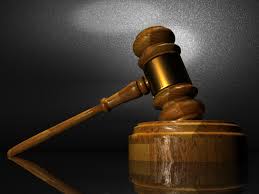 Criminal JusticeWhy it Matters
People with mental health and SUDs are overrepresented in the criminal justice system. 
More than half of all inmates in the U.S. have a mental illness.
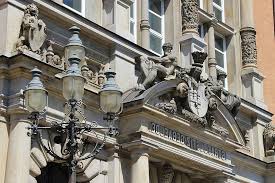 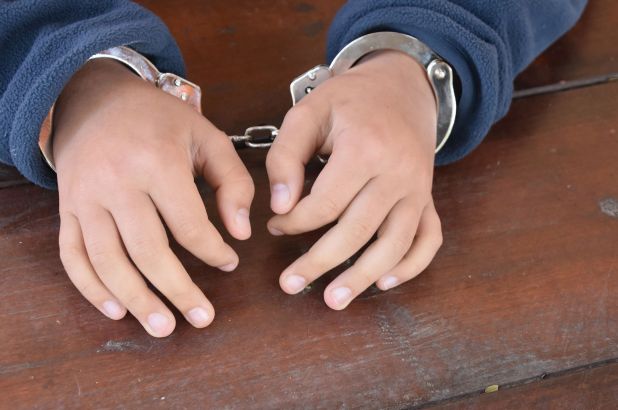 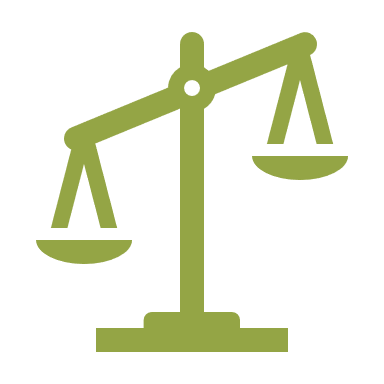 [Speaker Notes: Lets get started by looking at why to look at stigma through a criminal justice lens
People with mental health and SUDs are overrepresented in the criminal justice system. More than half of all inmates in the U.S. have a mental illness. Individuals with mental illness are more likely to experience multiple arrests and incarcerations. 
In most states, people with mental illness reside in prisons or jails than in state-operated psychiatric facilities. 
Up to 70% of youth in state and local  juvenile justice systems have a mental illness.]
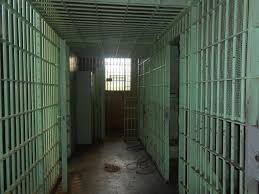 Why it Matters
People with mental illness reside in prisons or jails more often than in state-operated psychiatric facilities. 
Individuals with mental illness are more likely to experience multiple arrests and incarcerations.
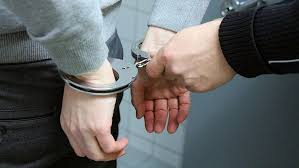 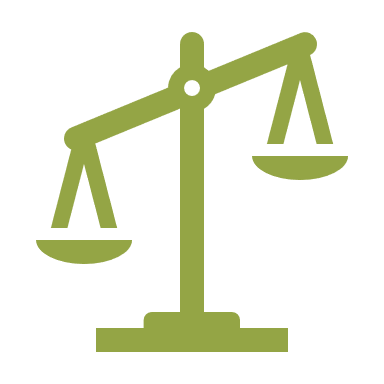 [Speaker Notes: People with mental illness reside in prisons or jails more often than in state-operated psychiatric facilities. 
Individuals with mental illness are more likely to experience multiple arrests and incarcerations.]
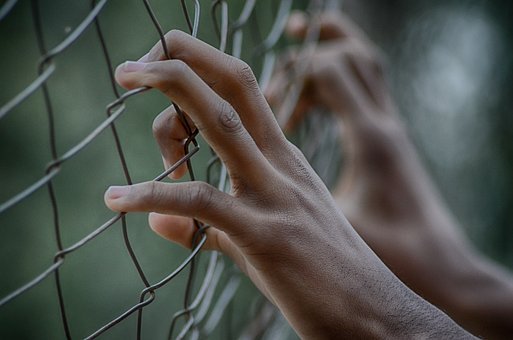 Criminal JusticeWhat’s the Impact
Societal stereotypes, prejudice, and isolating people to control substance use promotes shame and structural stigmatization due to antidrug and harsh criminal sentences.
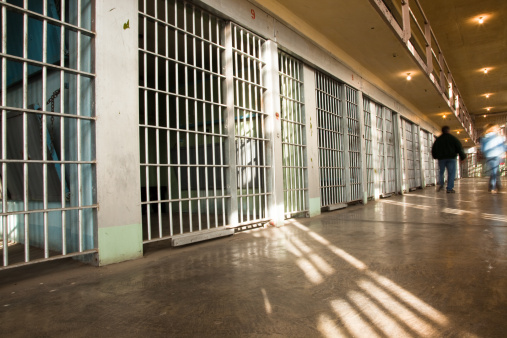 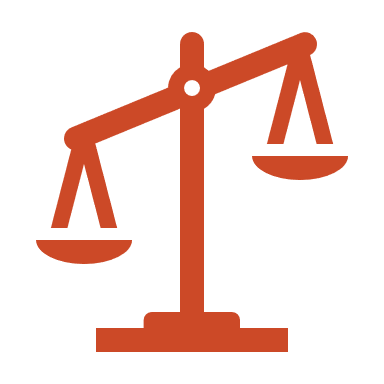 [Speaker Notes: Lets take a look at the potential impact
Societal stereotypes, prejudice, and isolating people to control substance use promotes shame and structural stigmatization due to antidrug and harsh criminal sentences.    
Overrepresentation of people with mental illness and SUD in the criminal justice system is both a source and a consequence of stigma.]
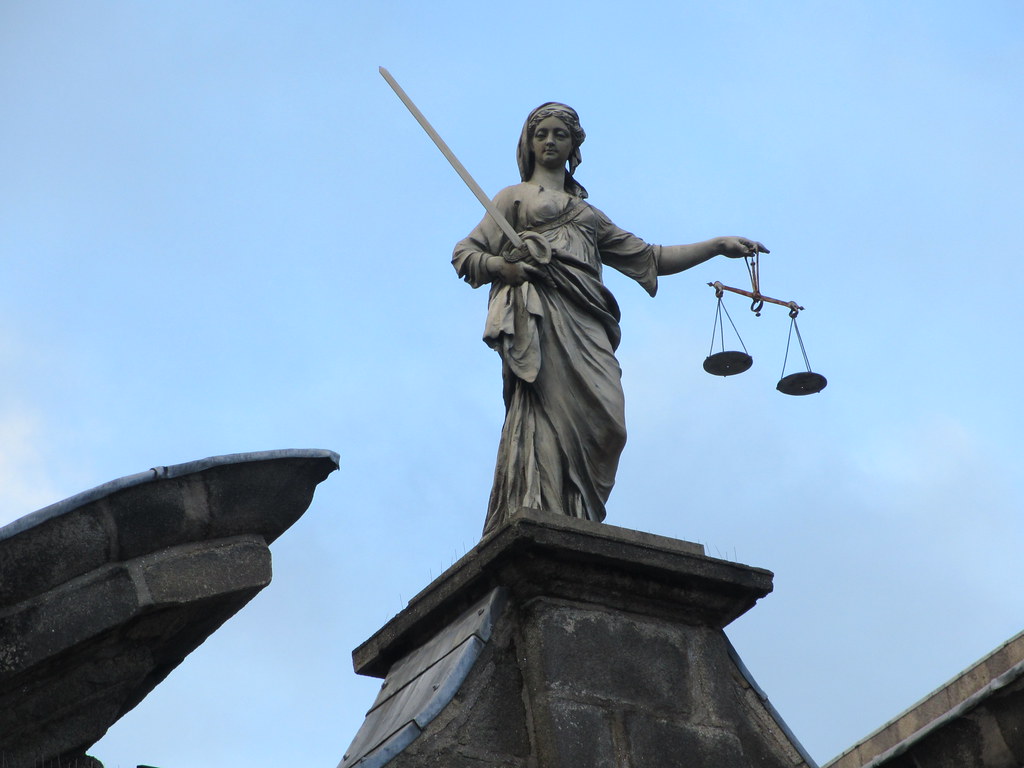 What’s the Impact
Structural stigma plays a role in the disproportional representation.
SUDs are treated as a moral and criminal issue rather than a health condition, which may worsen the effects of incarceration.
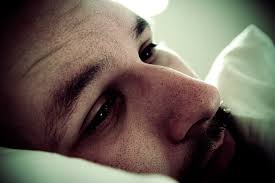 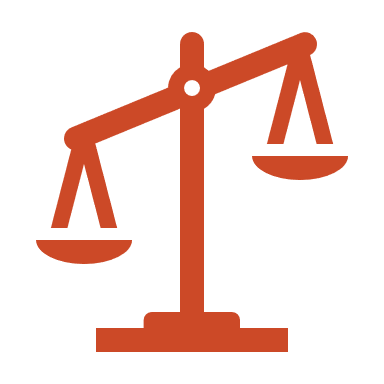 [Speaker Notes: SUDs are treated as a moral and criminal issue rather than a health condition, which may worsen the effects of incarceration. 
Structural stigma plays a role in the disproportionate representation of people with mental illness in the criminal justice system.    
Perceived and structural stigma plays a specific role in the criminal justice system. Structural stigma arises when policies reinforce public stigma and restrict the behavior of the stigmatized group. In contrast, perceived stigma refers to perceptions of the public's stigmatizing attitudes and negative stereotypes toward a group. Both types of stigma are thought to affect self-esteem and self-efficacy (the belief that one can make a positive behavioral change), which, in turn, influence expectations about future interactions with society, mental health, behavior, and coping.]
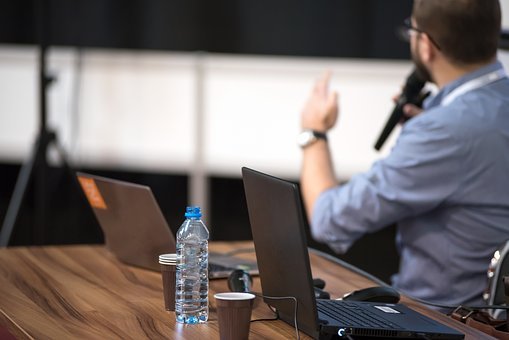 Criminal JusticeWhat Can We Do
Increase trainings about mental health and SUDs for all personnel 
Examine data on the arrests of people with mental illness and SUDs.
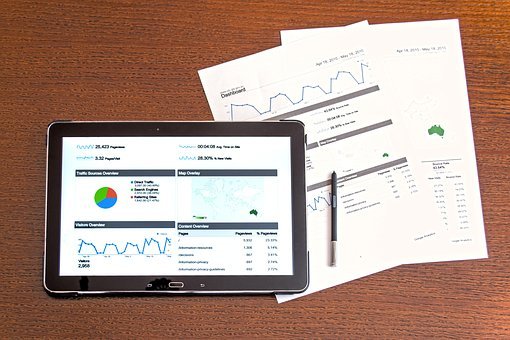 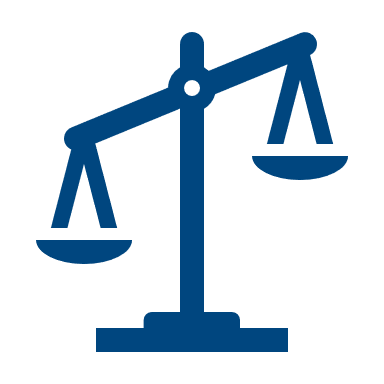 [Speaker Notes: Increase trainings about mental health and SUDs for all personnel and professionals working across the criminal justice system.   
Examine the arrests of people with mental illness and SUDs.]
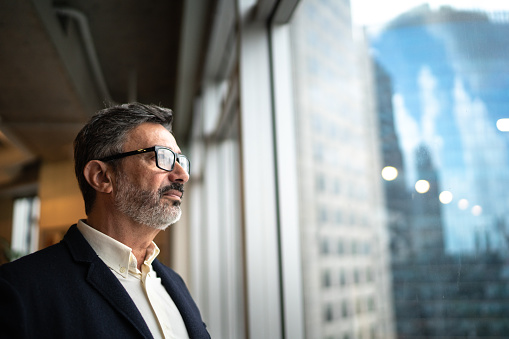 What Can We Do
Engage community stakeholders in building mental health and SUD awareness.
Increase awareness of stereotypes within court systems.
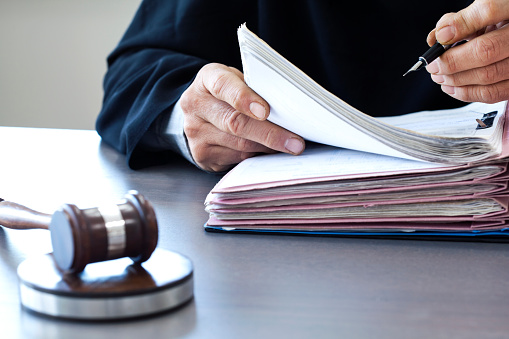 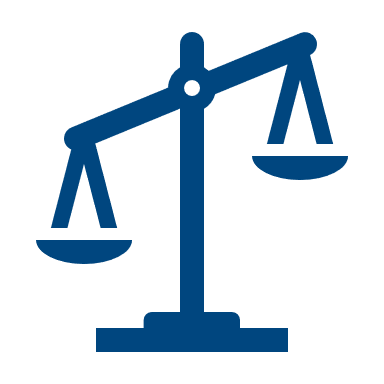 [Speaker Notes: Establish county-level mental health programs and courts to address stigma, negative attitudes, and prejudice towards people with mental illness and substance use disorder.   
Engage community stakeholders in building mental health and SUD awareness, including landlords, employers, healthcare providers, and groups within the criminal justice system.    
Increase awareness of stereotypes within court systems, including negative attitudes towards people with mental health illness and SUD and the use of stigmatizing language.]
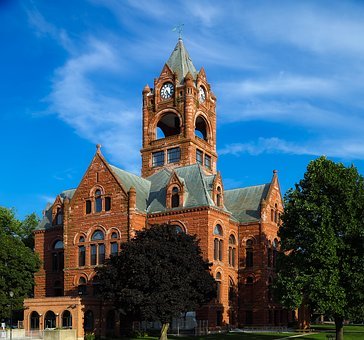 We Can…
Establish county-level mental health programs and courts to address stigma, negative attitudes, and prejudice towards people with mental illness and substance use disorder.
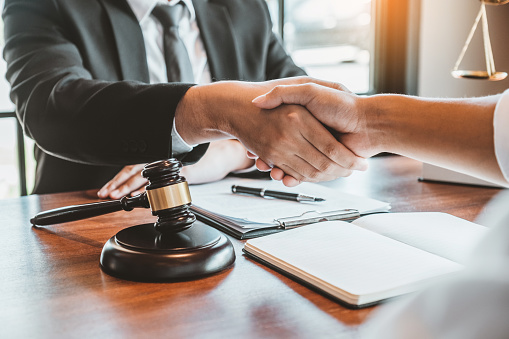 [Speaker Notes: Establish county-level mental health programs and courts to address stigma, negative attitudes, and prejudice towards people with mental illness and substance use disorder.]
Questions
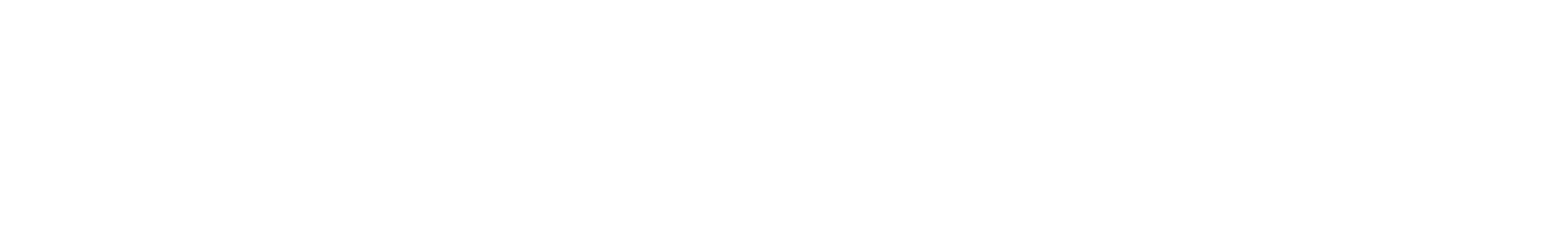